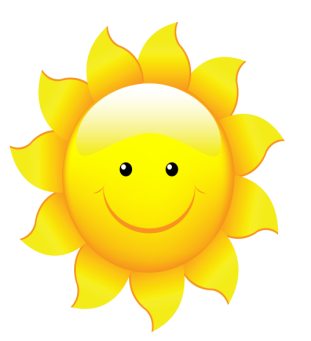 Праздник
Мыльных пузырей
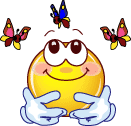 Незнайка к детям пришёл.
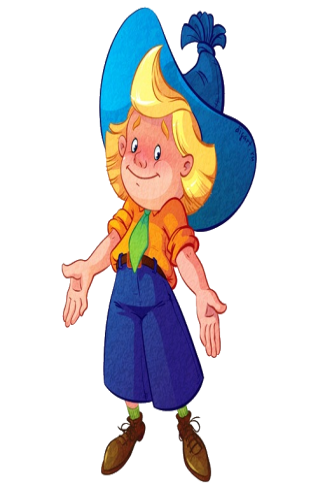 Стихи про мыльные пузыри.
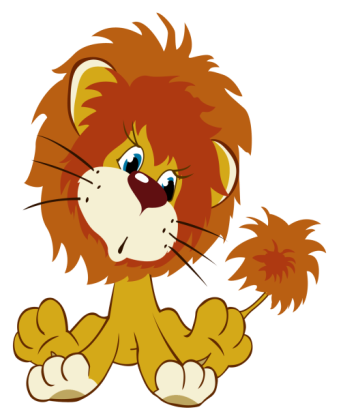 Ну, кто смелый, выходи?
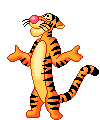 Дуем пузыри через верёвочку.
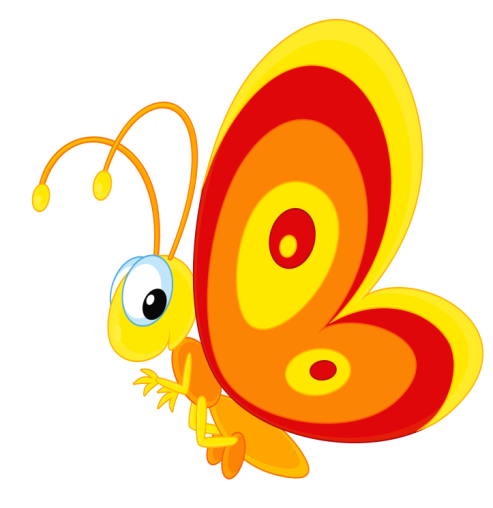 Идём по мостику не спеша, и выдуваем пузыри.
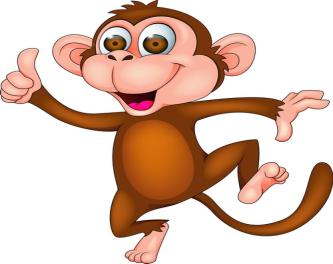 Малыши не отстают, больше всех выпускают пузырей.
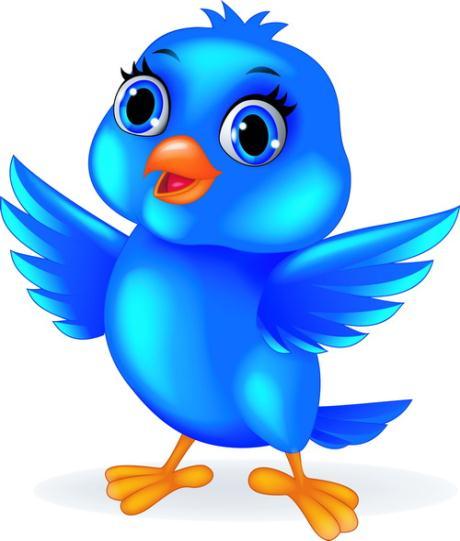 Приготовление пенного конкурса.
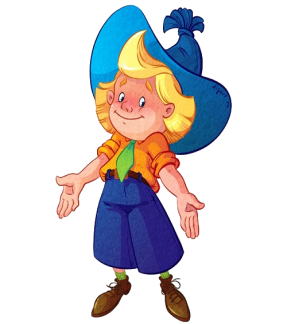 Делаем пышную пену соломинкой.
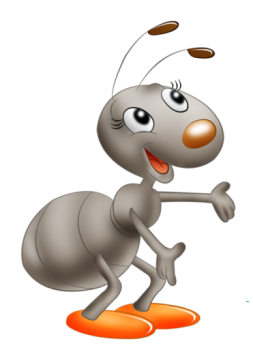 Пенные пузыри, ну просто клас!
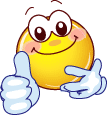 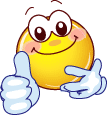 Ой, лови пузыри и считай сколько поймал.
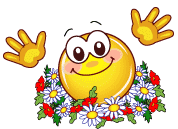 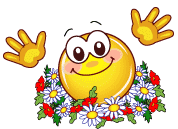 Незнайка поможет детям.
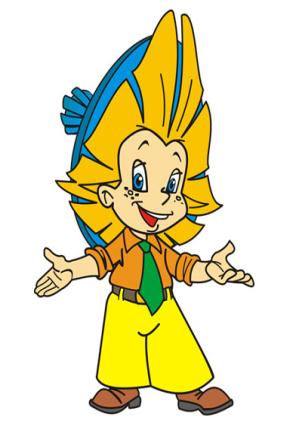 Наши малышки, как пузырики в домиках сидят.
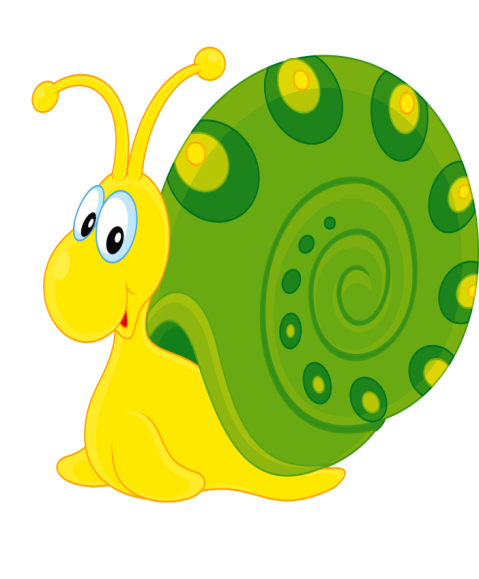 Пузырики полетели, а затем в домики сели.
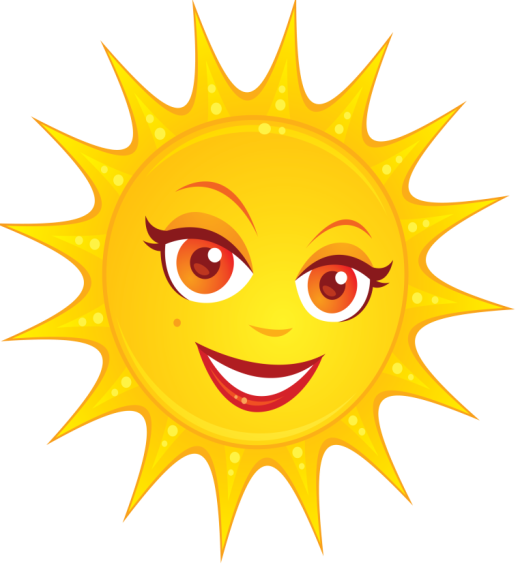 Встали в большой круг.
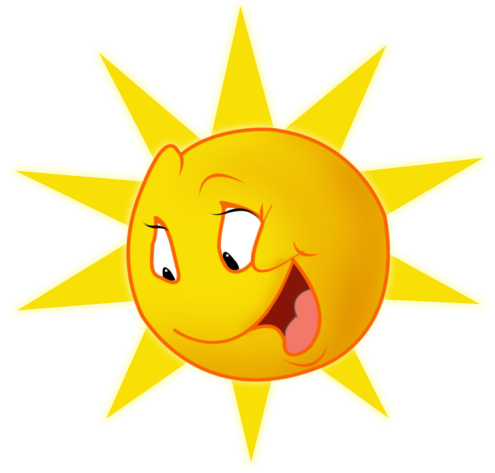 Выдуваем очень много пузырей.
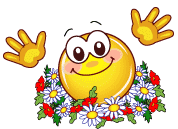 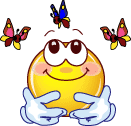 Ну прямо, праздник мыльных пузырей!
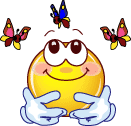 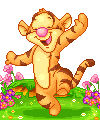